Презентація на тему: «Моє кохане Запоріжжя»
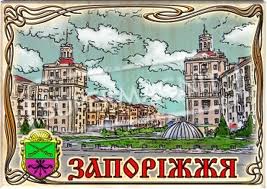 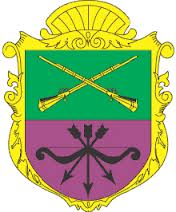 Підготувала:учениця 10-А класуЗайцева Катерина
Заснування міста
Формування сучасного міста пов'язане з Олександрівською фортецею, яку було закладено 1770 року як один із стратегічних об'єктів Дніпровської лінії
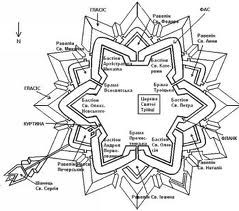 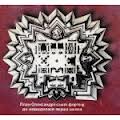 Навколо фортеці почав формуватися так званий «фурштат», де селилися будівельники-селяни, каторжники, обслуговуючий персонал фортеці, відставні солдати
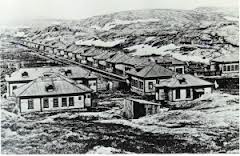 Станом на 1781р. у місті проживало 7 купців, 329 міщан
5 червня 1806 року Імператорським указом Олександрівськ отримав статус повітового міста Катеринославської губернії
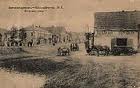 У 1811 р. Олександрівську було пожалувано герб.
У 1873 році завдяки проведенню через місто залізничної лінії Москва - Севастополь, Олександрівськ перетворюється в один з великих транзитних пунктів по перевезенню вантажів, у першу чергу хліба.
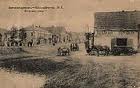 Завдяки появі з середини XIX ст. в краї нових промислових підприємств Олександрівськ поступово стає одним з основних центрів сільськогосподарського машинобудування
XIX - початок XX століття
Напередодні першої світової війни населення міста досягло 63,6 тис. чоловік, був побудований водопровід, електростанція. В Олександрівську діяло 47 різних заводів і фабрик, чотири десятки ремісничих майстерень.
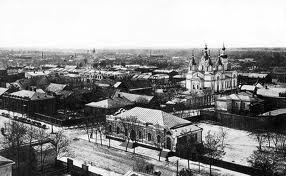 На початку 1920-х років почалося поступове відродження міста. 23 березня 1921 Олександрівськ було перейменовано у Запоріжжя, а губернія стала Запорізькою
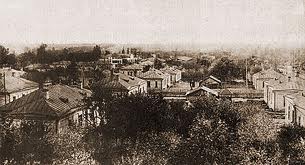 За роки довоєнних п'ятирічок Запоріжжя перетворилося на велике індустріальне місто. Символом індустріалізації не тільки Запоріжжя, але й всього СРСР став Дніпрогес.
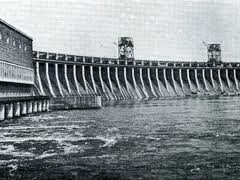 Велика вітчизняна війна 1941-1945 рр..
18 серпня 1941 німецькі війська підійшли до міста. Через загрозу прориву німецьких військ, була підірвана гребля Дніпрогесу.
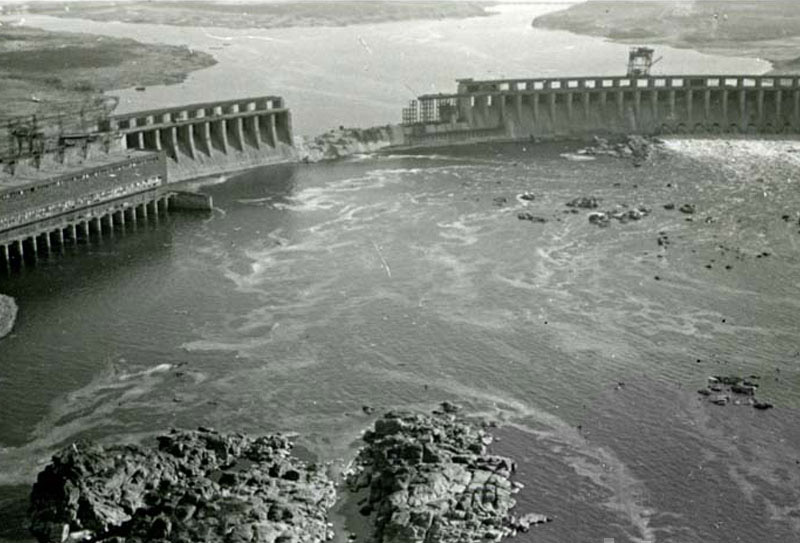 Це призвело до значних жертв серед військових і мирного населення
Лівобережна частина міста за допомогою нічного танкового штурму була звільнена 14 жовтня 1943, однак німецькі війська закріпилися на правому березі Дніпра та на о. Хортиця.
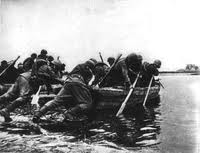 У жовтні-грудні 1943 р. після форсування Дніпра радянським військам вдалося створити кілька плацдармів на правобережжі і в грудні 1943 року німці відступили від річки.
В повоєнні роки місто активно відбудовувалося. 1947 року було відновлено роботу ДніпроГЕСУ, до 1949 року відновлено Запоріжсталь, до кінця 1950 року на 90% був відновлений житловий фонд, були відбудовані і розширені навчальні приміщення машинобудівного та педагогічного інститутів, а також середніх навчальних закладів. На початку 1950-х збудовано Концертний зал імені М. І. Глінки.
У 1950-ті — 1960-ті роки були закладені житлові масиви Вознесенка, Космічний та Шевченківський, а в 1970-ті — Хортицький, Бородинський, Осипенковський та Південний. Було введено в експлуатацію Запорізький трансформаторний завод, заводи високовольтної апаратури, «Запорожкабель» та «Перетворювач», на Бабурці збудовано новий пивзавод.
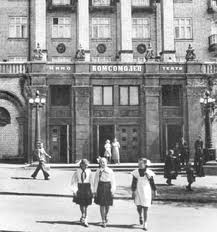 На лівому березі було споруджено Дніпрогес-2, що збільшив потужність електростанції вдвічі, а також однокамерний судноплавний шлюз. У 1983 році було відкрито Музей історії козацтва.
Населення міста до кінця 1980-х років досягло 900 тисяч.
Сучасне місто Запоріжжя
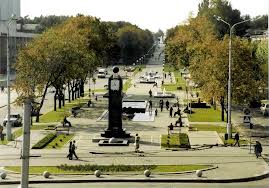 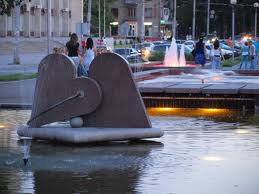 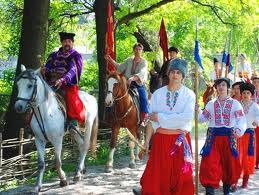 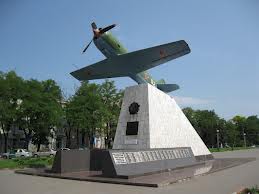 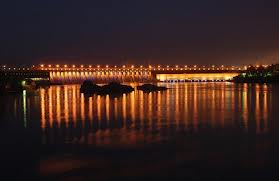 Дякую за увагу! =)